Encuesta  Festival Jazz al Parque2017
Dirección de Cultura Ciudadana 
Subdirección Observatorio de Culturas

Secretaría de Cultura, Recreación y Deporte
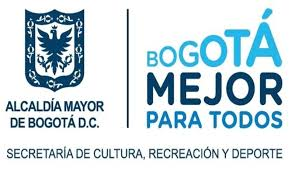 Solicitada por: 
Gerencia de música
Instituto Distrital de
Artes-IDARTES 
 

Realización de instrumento, aplicación y sistematización: 
Subdirección observatorio de culturas – SDCRD
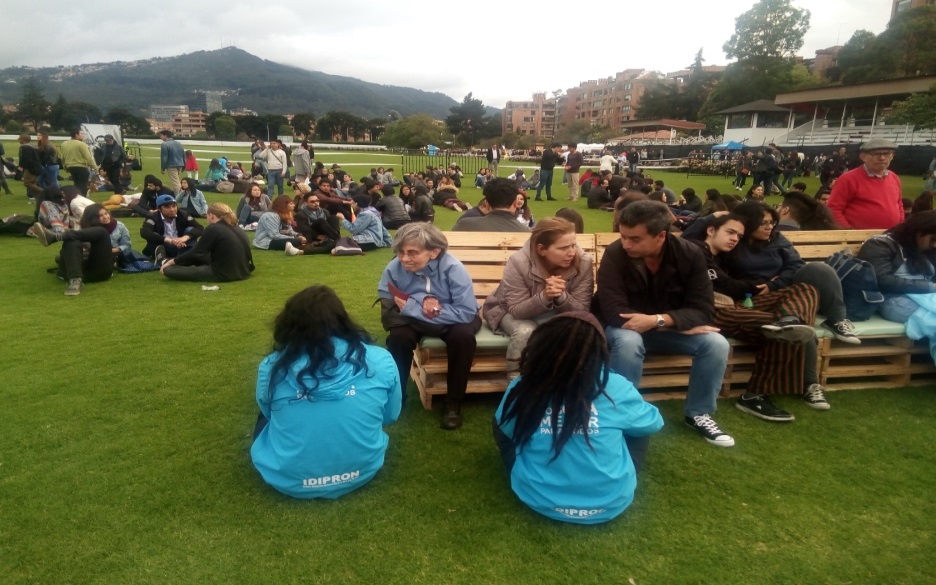 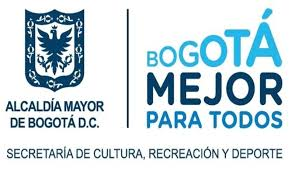 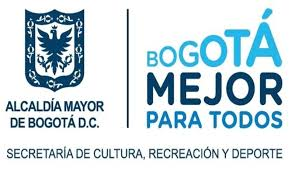 Resultados Módulo de turismo (frecuencias)
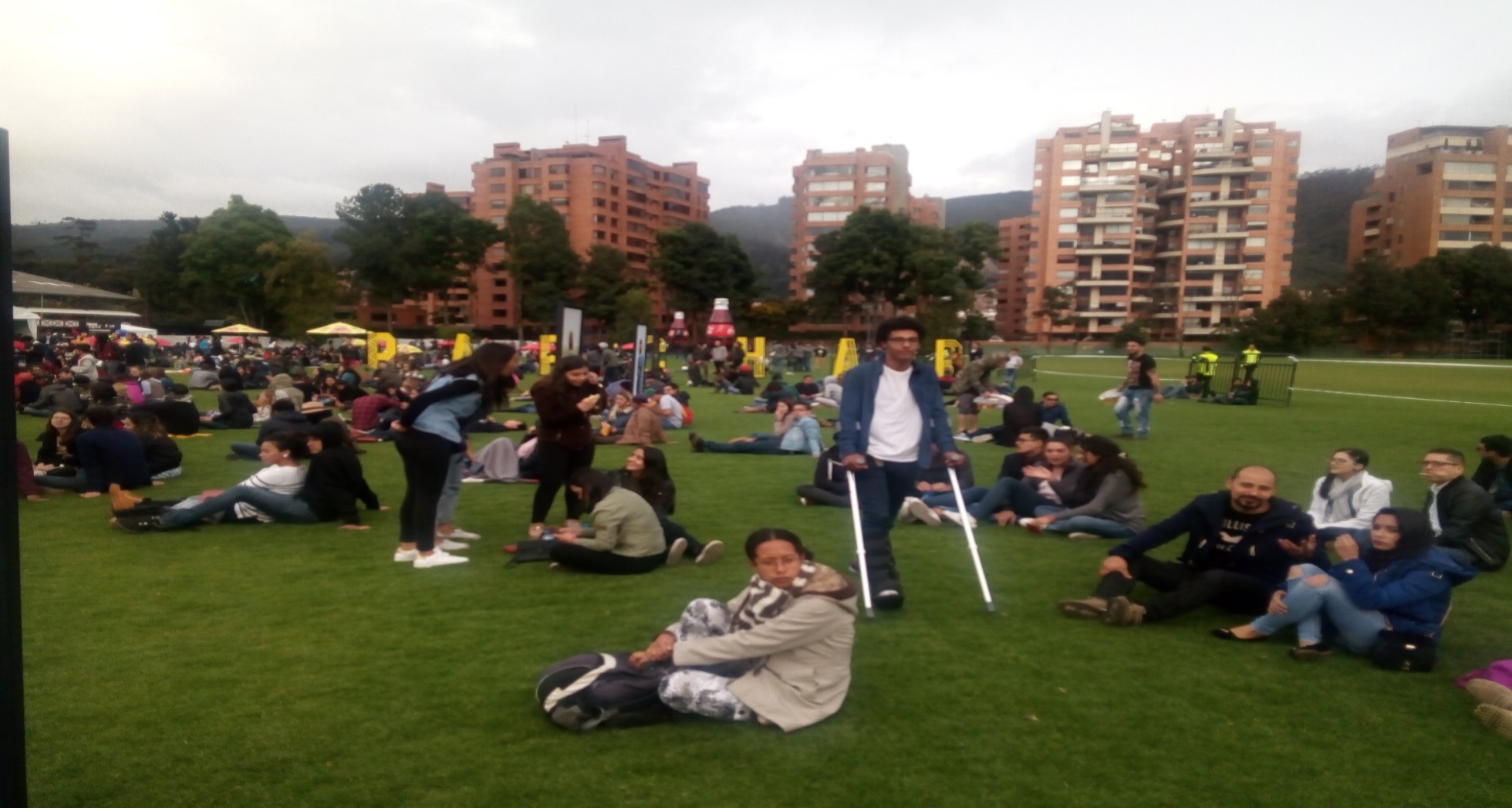 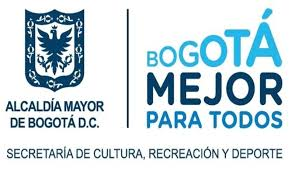 Resultados Turismo (frecuencias)
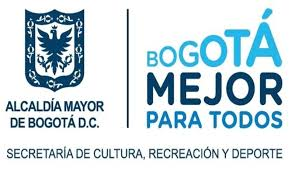 Resultados Turismo (frecuencias)
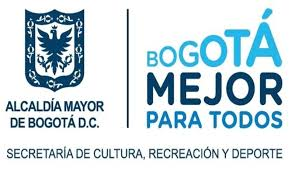 Resultados Turismo (frecuencias)
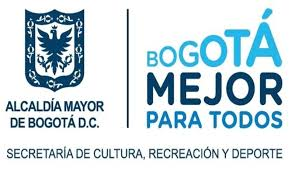 Resultados Turismo
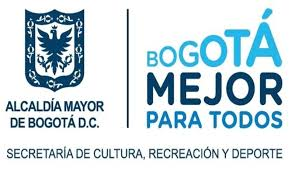 Resultados Turismo (frecuencias)
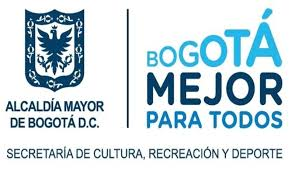 Resultados Turismo (frecuencias)
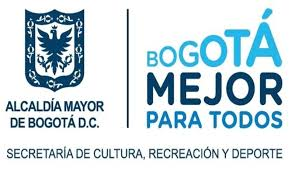 Resultados Turismo (frecuencias)
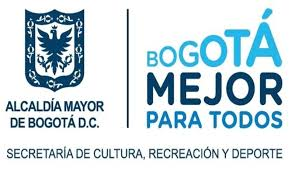 Resultados Turismo
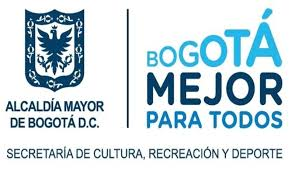 Resultados  Encuesta Festival
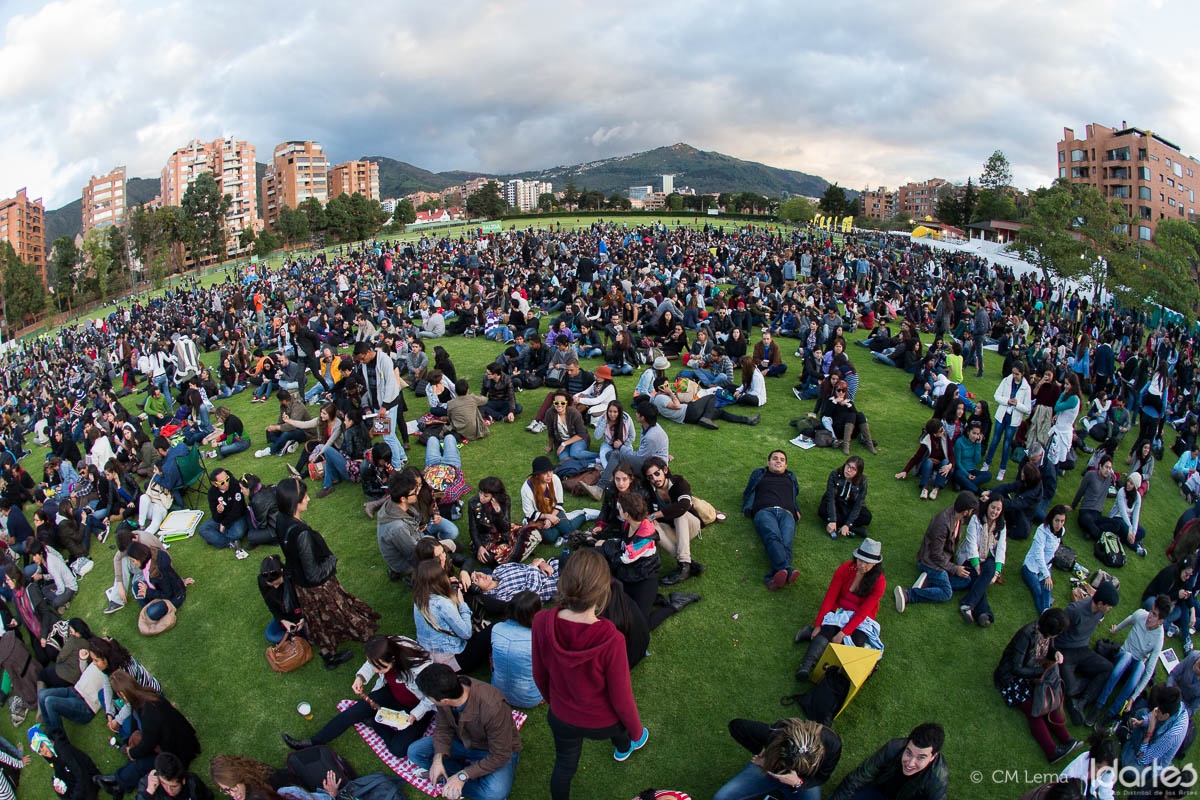 Imagen tomada de: http://www.jazzalparque.gov.co/jazz-al-parque-da-conocer-su-programacion-oficial
Resultados  Festival
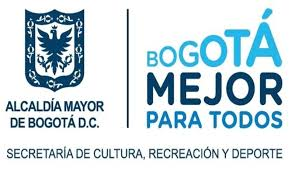 Resultados  Festival
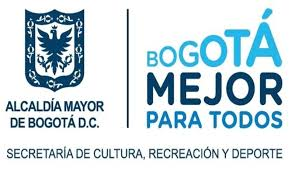 Resultados  Festival
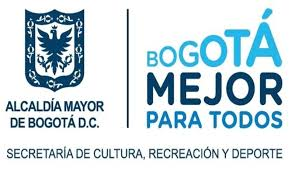 Resultados  Festival
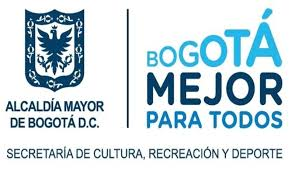 Resultados  Festival
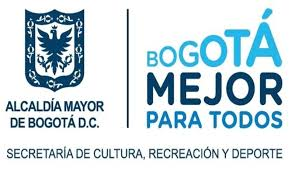 Resultados  Festival
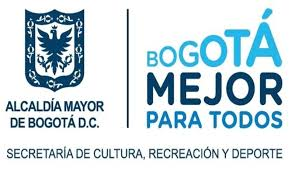 Resultados  Festival
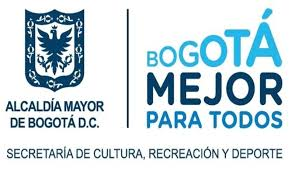 Resultados  Festival
15. Cuánto dinero cree que gastará usted hoy asistiendo a este Festival en:
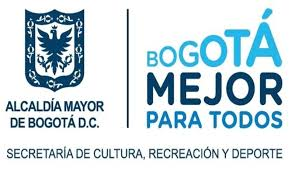 Resultados  Festival
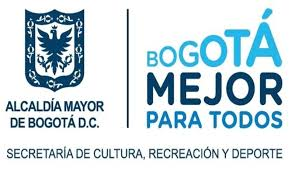 Resultados  Festival
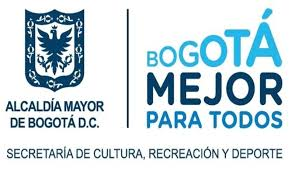 Resultados  Festival
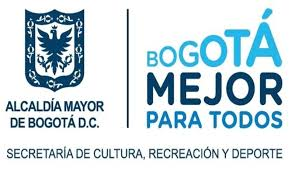 Resultados  Festival
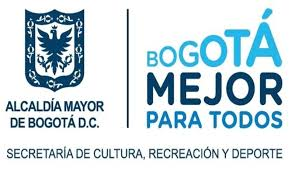 Resultados  Festival
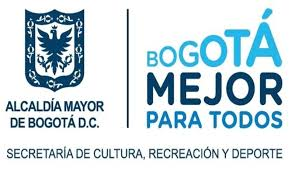 Resultados  Festival
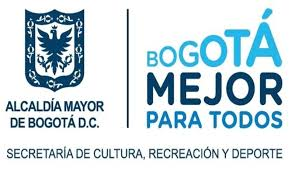 Resultados  Festival
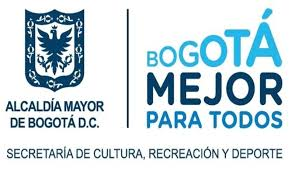 Resultados  Festival
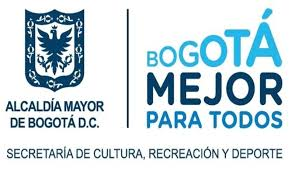 Resultados  Festival
Resultados Bogotá Encuesta Bienal de Culturas 2015
66%
77%
82%
78%
61%
60%
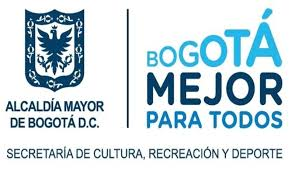 Resultados  Festival
Resultados Bogotá Encuesta Bienal de Culturas 2015
48%
50%
50%
19%
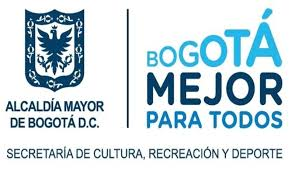 28%
Resultados  Festival
Resultados Bogotá Encuesta Bienal de Culturas 2015
30%
40%
41%
51%
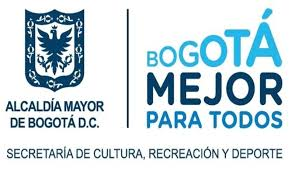 Perfil sociodemográfico
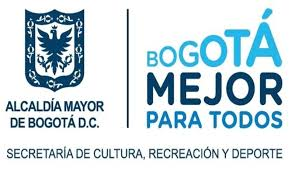 Perfil sociodemográfico
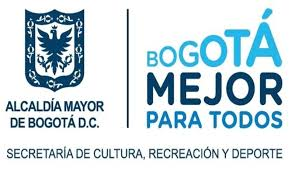 Perfil sociodemográfico
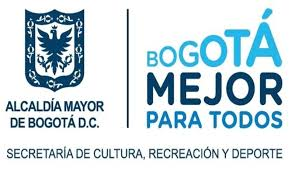 Perfil sociodemográfico
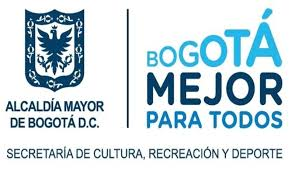 Perfil sociodemográfico
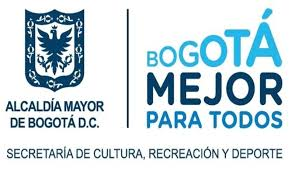 Perfil sociodemográfico
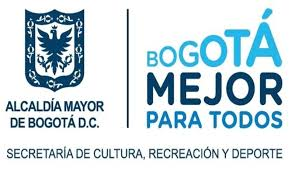 Subdirección Observatorio de Culturas
 
Dirección de Cultura Ciudadana

Secretaría de Cultura, Recreación y Deporte
http://www.culturarecreacionydeporte.gov.co/es/cultura-ciudadana/subdireccion-observatorio-de-culturas
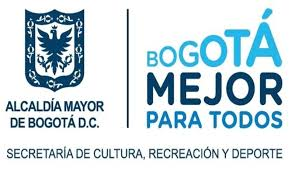